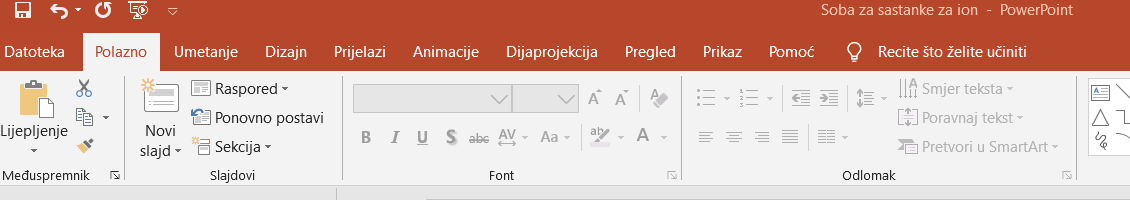 Da pokreneš prezentaciju pritisni: Dijaprojekcija





Nakon toga pritisni: S trenutnog slajda
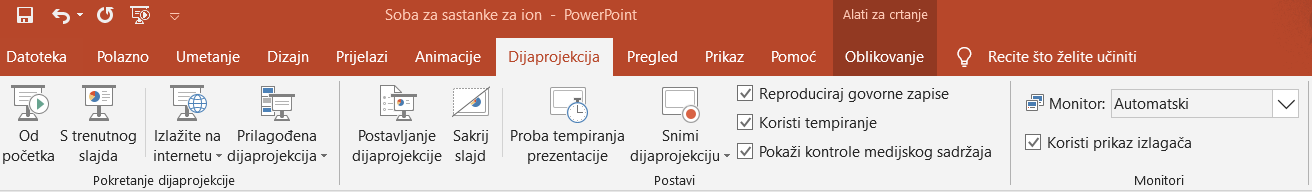 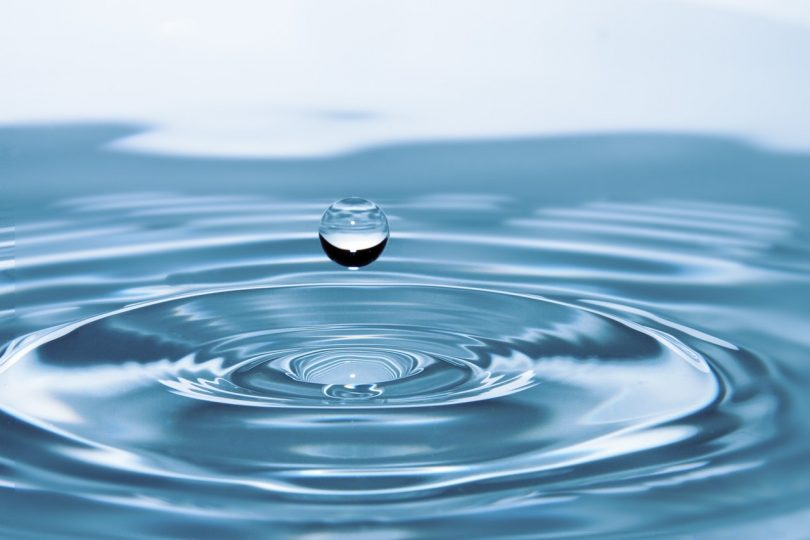 Prošli
tjedan
VODA
obilježili
smo
Voda je sićušna
kapljica kiše,
voda je more
što brodove njiše.
Dan 
voda.
Voda je para što oblake stvara
voda je jezero, lokva i bara.
Voda je snijeg što pokriva brijeg.
Voda je led, proziran, blijed.
Pročitajte,
Voda je izvor, potok i rijeka
voda je piće najboljeg teka.
poslušajte
i
zapjevajte
https://www.youtube.com/watch?v=YC8LjJBnuA8&t=38s
Varaždinski
pjesmu
dječji
zbor
Mladena
Kušeca
koju
izvodi
štigleci.
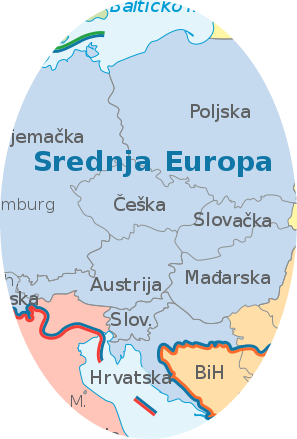 Bedrich Smetana: Vltava
Poslušaj skladbu do 
3. minute i 18. sekunde.
Možeš li prepoznati koji dio
glazbe dočarava mjesto gdje 
 Vltava izvire kao potočić, 
a koji dio rijeku koja teče?
https://www.youtube.com/watch?v=fr1uq4PHGks
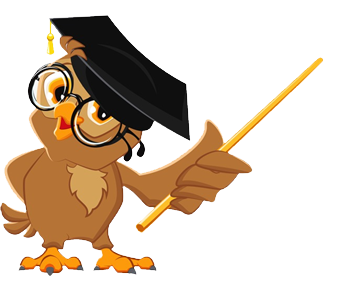 Bedrich Smetana je češki skladatelj.
Vltava je najduža češka rijeka 
(dugačka 440 km). 
Češka je država u Europskoj uniji, 
malo veća od Hrvatske.